Measuring Segments and Angles
Geometry 1-4
[Speaker Notes: Supplies: Handouts – Example B and Example C]
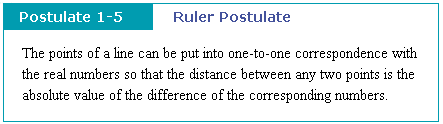 Postulate
Line Segment – Consists of two points called endpoints.  Symbol = line without arrows over letters.
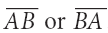 Vocabulary
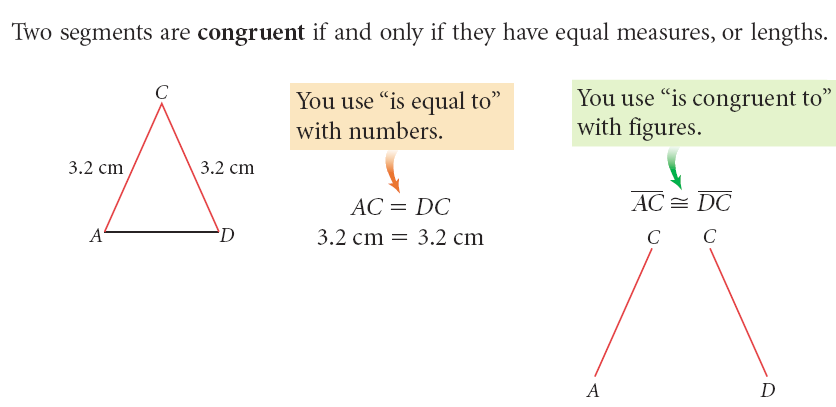 Congruencies
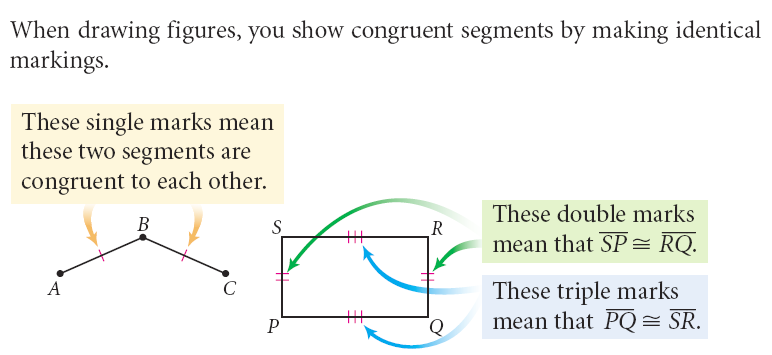 Congruencies
Midpoint – The point on the segment that is the same distance from both endpoints.  
Bisect – Dividing a segment in two congruent segments
Vocabulary
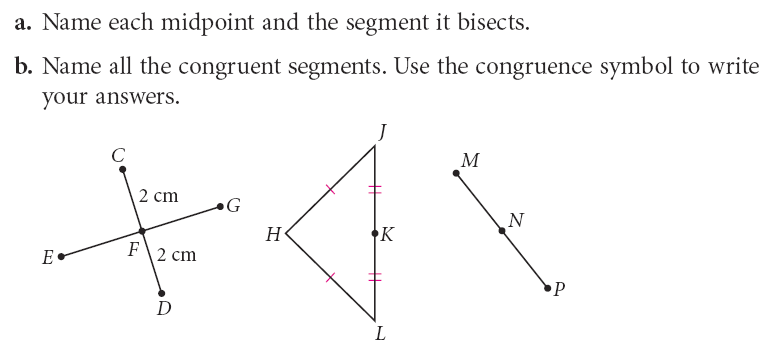 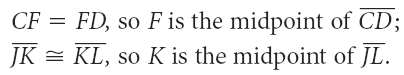 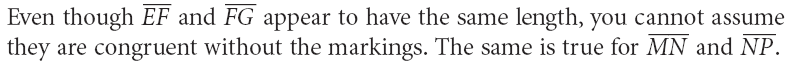 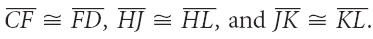 Example
Ray – Begins at a point and extends infinitely in one direction.  Symbol = letters with line with one arrow head above
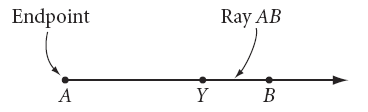 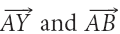 Vocabulary
Midpoint – The point on a line segment that is the same distance from both endpoints.
When using a coordinate graph
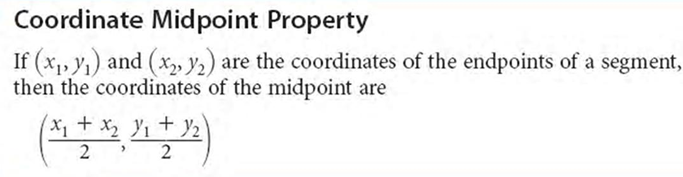 Midpoint
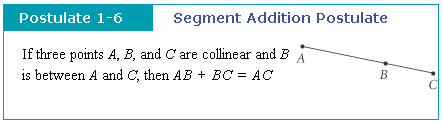 Postulate
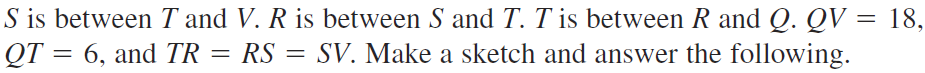 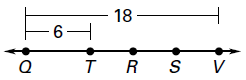 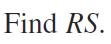 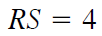 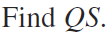 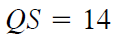 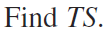 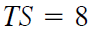 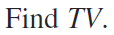 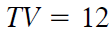 Practice
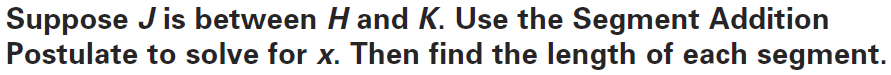 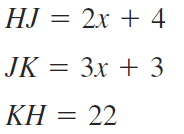 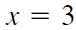 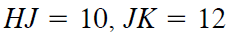 Practice
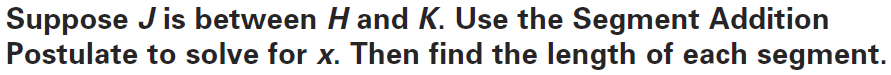 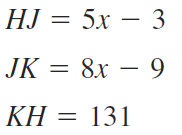 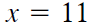 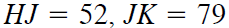 Practice
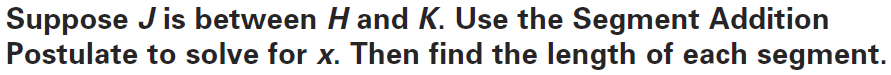 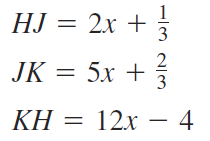 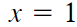 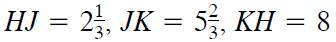 Practice
Angle – Two rays that share a common endpoint, and are not collinear
Vertex – The common endpoint of two rays
Rays - Sides of an angle 
Angles may be written with three letters, a number or just the vertex
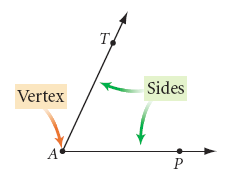 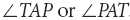 Vocabulary
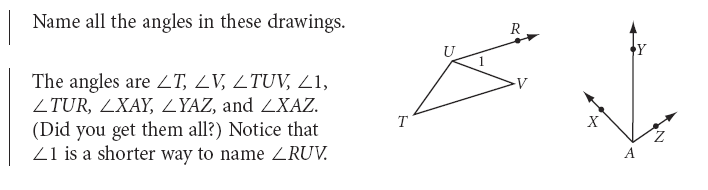 Practice
Measure of an angle – The amount of rotation about the vertex from one ray to another
Degrees – The measurement for angles
Reflex measure of an angle – the largest measurement less than 360 for an angle
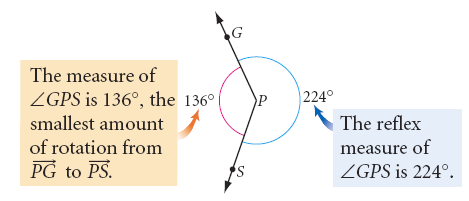 Vocabulary
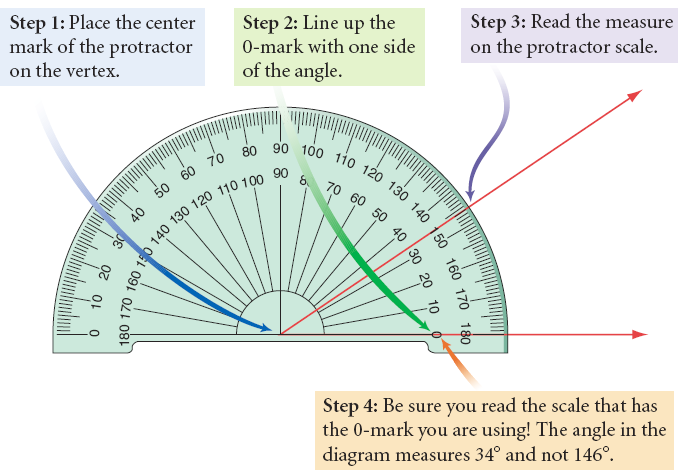 Protractor
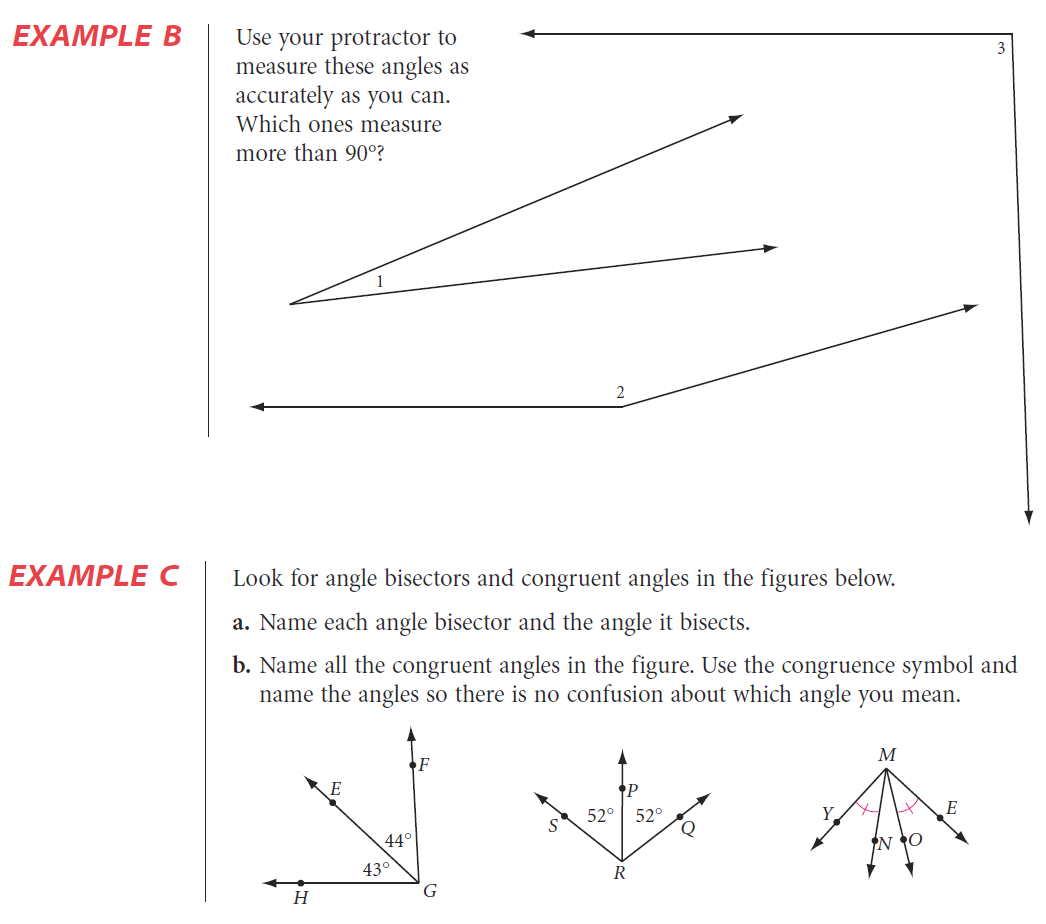 Handout
Work on Example B
Work with a partner
Practice
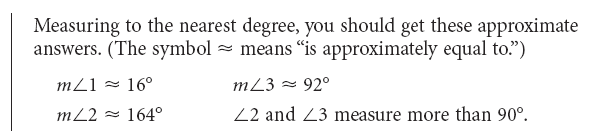 Answers
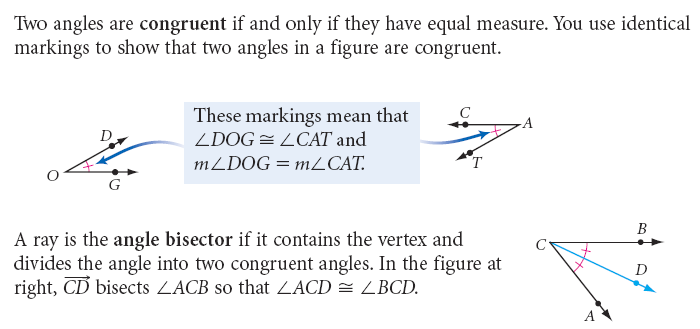 Vocabulary
Handout
Work on Example C
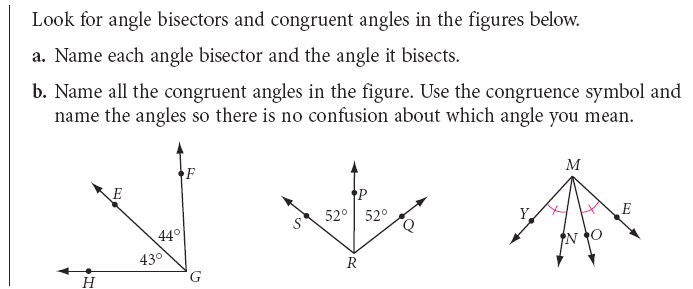 Try these on your own
Practice
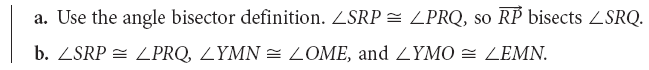 Answers
Complete the Pool Investigation on the handout
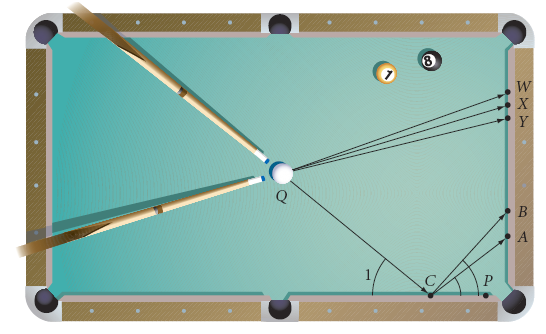 Turn in a paper with your name and the five steps completed.
Exploration
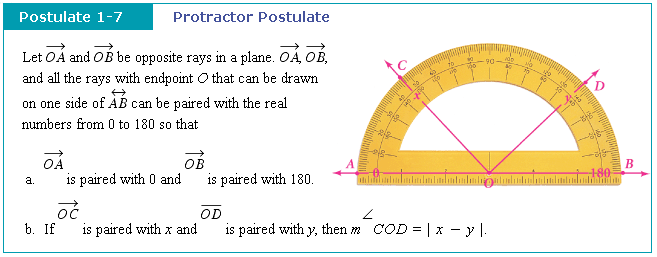 Postulate
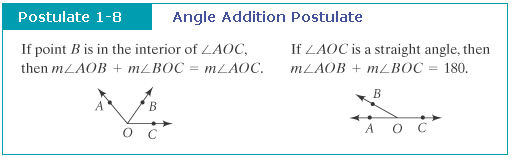 Postulate
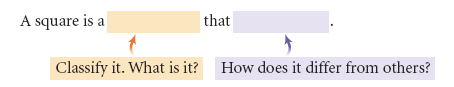 Try writing definitions for
Acute Angle
Right Angle
Obtuse Angle
Straight angle
Definitions
Acute Angle – An angle that is between 0° and 90°
Right Angle - An angle that is 90°
Obtuse Angle - An angle that is between 90° and 180°
Straight Line - An angle that is 180°
Definitions
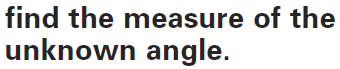 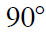 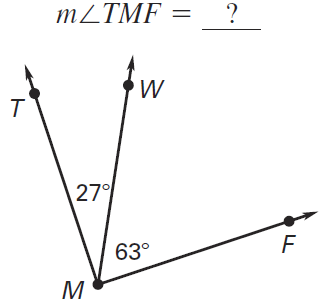 Practice
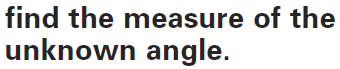 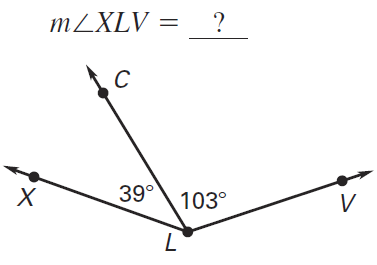 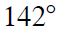 Practice
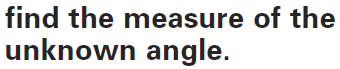 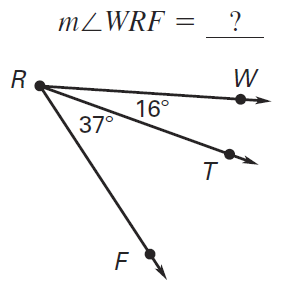 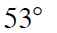 Practice
Classify each angle
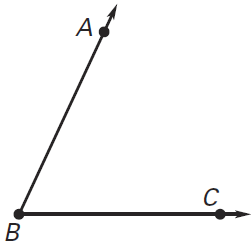 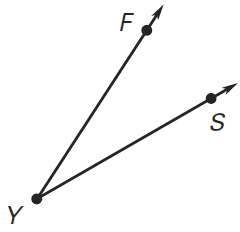 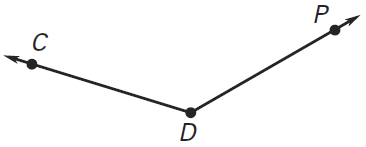 Acute
Obtuse
Acute
Practice
Pages 30-33
16 – 28 even, 34, 42 – 45, 48, 54, 56 – 58, 71, 72, 76
Homework